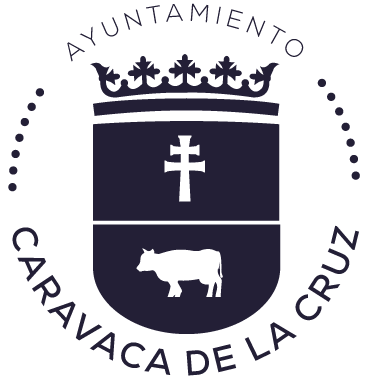 Carta de Servicios
Padrón Municipal
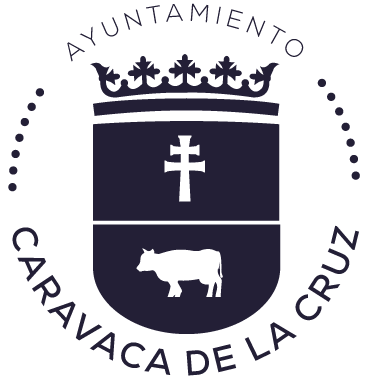 INTRODUCCIÓN
La Carta de Servicios del Padrón Municipal recoge todas las acciones que desde ésta área se prestan y los compromisos que se asumen para proporcionar un servicio de calidad a la población del municipio.

Con la elaboración y aprobación de esta Carta de Servicios, el Ayuntamiento de Caravaca de la Cruz se compromete con la calidad de los servicios y con la mejora continua de los mismos, teniendo en cuenta las necesidades y expectativas de todos los vecinos del municipio.
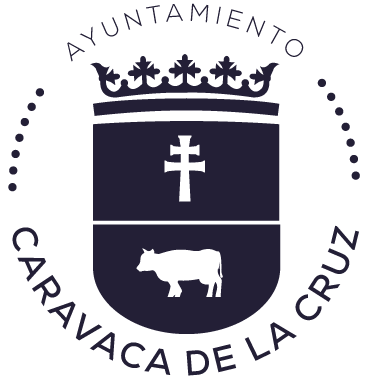 INFORMACIÓN DEL ÁREA
El Padrón Municipal de Habitantes es el registro administrativo donde constan los vecinos y vecinas del municipio. Toda persona que viva en España está obligada a inscribirse en el Padrón del municipio en el que resida habitualmente, y a comunicar, a su Ayuntamiento, las variaciones que experimente en sus circunstancias personales en la medida que impliquen una modificación de los datos que deben figurar en el Padrón Municipal con carácter obligatorio.
 Los datos del Padrón Municipal de Habitantes constituyen prueba de la residencia en el municipio y del domicilio habitual. El domicilio y la condición de vecino/a de Caravaca de la Cruz, se acredita mediante certificaciones y volantes de empadronamiento, que permiten resolver múltiples trámites como escolarización en colegios públicos y concertados, obtención de becas y ayudas, gestiones judiciales, renovaciones de documentos personales (documento de identidad, permisos de residencia y trabajo, el carné de conducir, etc.), reducción de tarifas de suministros eléctrico y de agua, residencias de tercera edad,  ayudas por desempleo, asistencia sanitaria, acceso a bonificaciones y reducciones en impuestos y tasas municipales, etc.
 A partir de los datos del Padrón de Habitantes, el Instituto Nacional de Estadística elabora y actualiza el Censo Electoral con el que se celebran las votaciones.
 El análisis de los datos del Padrón permite al Ayuntamiento y a las restantes Administraciones Públicas conocer las necesidades de la ciudadanía, y así planificar con eficacia los distintos servicios que se prestan a la ciudadanía.
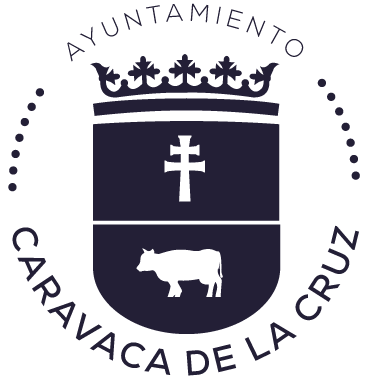 SERVICIOS PRESTADOS
Gestión de la inscripción de la ciudadanía en el Padrón Municipal de habitantes.
Tramitar altas, bajas, cambios de domicilio y modificación de datos personales
Actualizar de oficio de adquisición de nacionalidad española, altas por nacimiento y bajas por defunción, nivel de instrucción, etc.
 Emisión de justificantes de empadronamiento y certificados de la situación actual e histórica.
Facilitar a la ciudadanía la acreditación de su residencia y domicilio para la realización de diversos trámites y el acceso a determinados derechos y servicios.
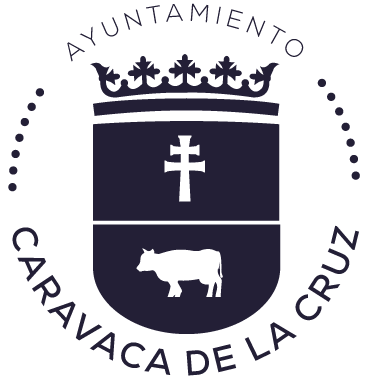 SERVICIOS PRESTADOS
Cesión de datos del Padrón Municipal de Habitantes a otras Administraciones Públicas por exigencia legal o previa autorización de la persona interesada, y acceso por las diferentes instancias municipales para gestión de trámites administrativos.
Ejercicio del derecho al voto y la celebración de los procesos electorales.
Facilitar a la ciudadanía el ejercicio del derecho al voto y la celebración de los procesos electorales.
 Información
Sobre las cuestiones generales relacionadas con los servicios prestados
Sobre la situación de empadronamiento a través del envío de comunicaciones a la ciudadanía que haya variado su situación, y en el caso de la ciudadanía extranjera cuando tengan que renovar o confirmar su inscripción padronal.
Sobre su inscripción en el Censo electoral
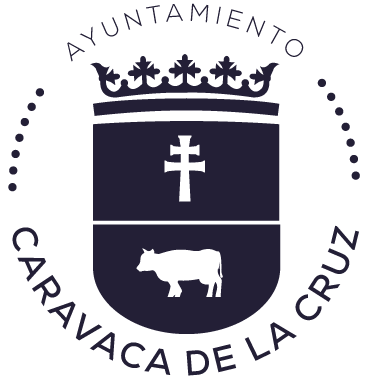 SERVICIOS PRESTADOS
Sugerencias, felicitaciones y reclamaciones
Gestionar las sugerencias, reclamaciones y felicitaciones remitidas por la ciudadanía.
Informar sobre su estado de tramitación.
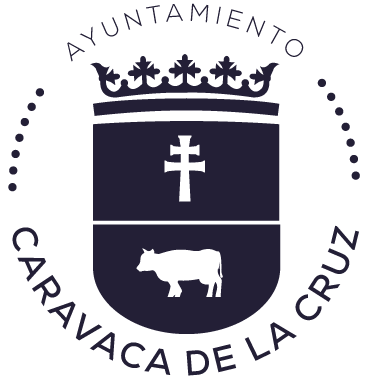 CANALES DE INFORMACIÓN
Canales establecidos para contactar con Padrón municipal    
La página web: https://caravaca.sedipualba.es
En el email:   estadistica@caravacadelacruz.es
En el teléfono: 968702000  ext.4101 y ext.1010
En los teléfonos: 678698523  y  678659883.
En la oficina de Padrón municipal del Ayuntamiento de Caravaca de la Cruz.
El correo postal  dirigido al órgano directivo responsable o unidad prestadora del servicio.
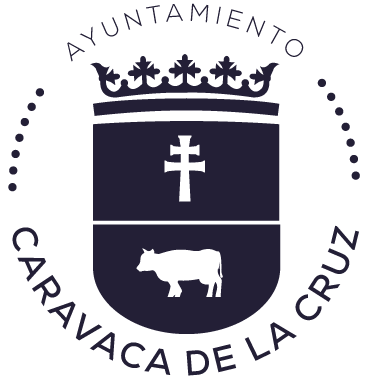 SERVICIOS PRESTADOS POR LA CONCEJALÍA
Mantenimiento del Proyecto Ritmo-Nexo, de la Consejería de Turismo, por el que se encuentran conectadas todas las Oficinas de Turismo Regionales integradas en éste proyecto y del que se nutre la Consejería de Turismo de la Región de Murcia y que nos permite conocer las actividades que se desarrollan en otros municipios e informar de ellos a quien lo solicite.
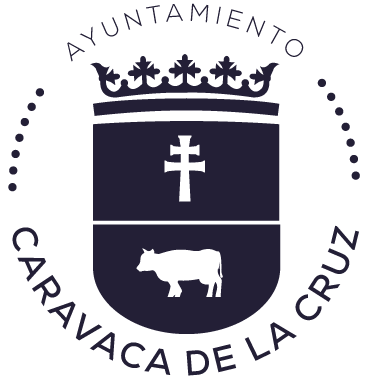 SERVICIOS PRESTADOS POR LA CONCEJALÍA
Mantenimiento del Certificado ISO-9001 . (1ª Comunidad que obtuvo el reconocimiento ISO para una red de oficinas), 
Mantenimiento del Certificado Q de Calidad Turística 
Mantenimiento del Certificado SAFE TOURISM CERTIFIQUED 
Mantenimiento del Certificado SICTEC
Mantenimiento del Certificado S de Sostenibilidad Turística
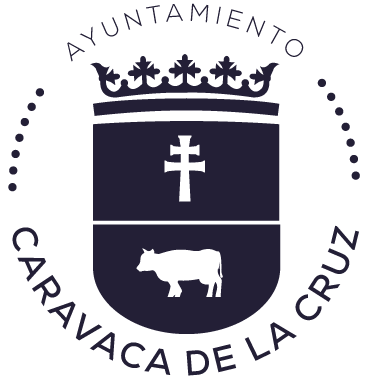 SERVICIOS PRESTADOS POR LA CONCEJALÍA
D.T.I. (Destino Turístico Inteligente)
Contacto con otras Webs para mantenimiento de las agendas turísticas de dichas webs respecto a la información de Caravaca de la Cruz. 
Elaboración de bases de datos para su utilización posterior en el departamento, como el control y actualización de empresas de servicios turísticos en Caravaca: Hoteles, Restaurantes, Cafeterías, etc.. 
Colaboraciones con otras Concejalías del Ayuntamiento para diversos programas, por ejemplo: Programa Prevención Cáncer de Mama (Sanidad). 
Elaborar programas de visitas turísticas a grupos que así lo solicitan. (Actualmente y de manera puntual se realizan Visitas guiadas gratuitas, Visitas a pedanías, Visitas por la ciudad...) 
Realización de diversas actuaciones dentro de la preparación de Fiestas Patronales, como Acreditaciones para medios de Comunicación, Folletos, Tribunas, Maceros, etc...
Reuniones puntuales con las empresas privadas de la localidad.
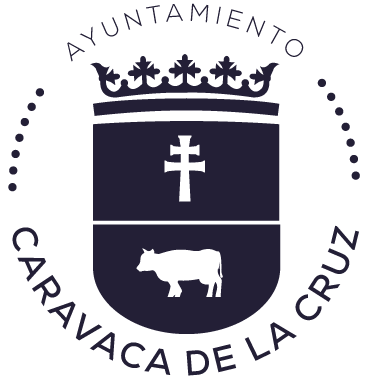 Plaza del Arco, 1, 30400 Caravaca de la Cruz, Murcia
Teléfono: 968 70 20 00